Elementos básicos de treinamento em discipulado cristão Basic Elements of Christian Discipleship Training
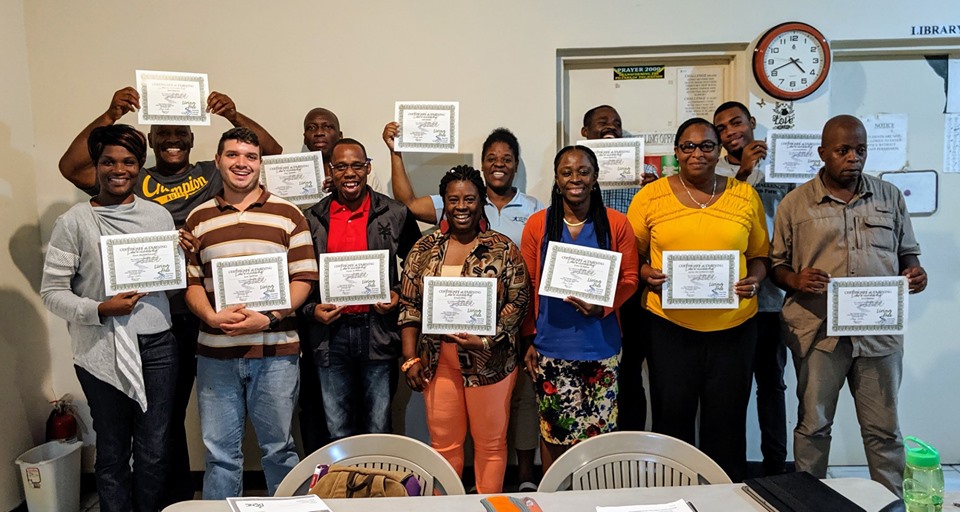 Por Dave Batty
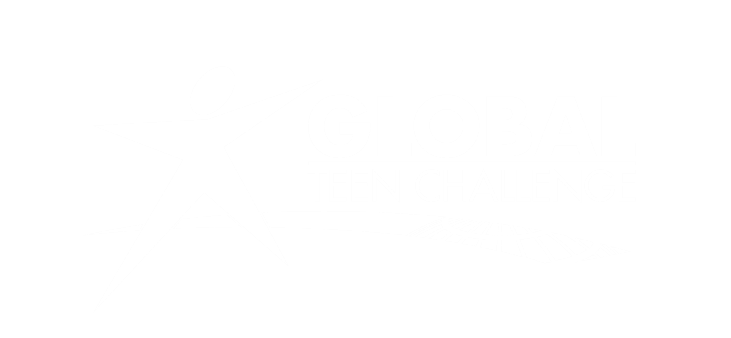 11/2019
www.iTeenChallenge.org
1
A.	Diferença entre nascimento e vida Difference between birth and living
Fisicamente    Physically
Fisicamente não é suficiente trazer o bebê para casa e dar-lhes uma folha de instruçõesPhysically not enough to bring baby home and give them a sheet of instructions
Estamos bastante ocupados com nossas próprias vidas e trabalhoWe are quite busy with our own lives and work
Tenha uma boa vida! Have a great life!
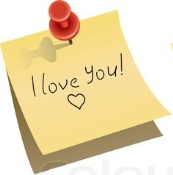 11/2019
www.iTeenChallenge.org
2
A.	Diferença entre nascimento e vida Difference between birth and living
Espiritualmente Spiritually

Damos ao novo cristão uma Bíblia e dizemos Deus o abençoe? Estamos felizes em tê-lo na família de Deus.
Do we give the new Christian a Bible and say God bless you?  We are glad to have you in the family of God.
11/2019
www.iTeenChallenge.org
3
B.	Treinamento de vida Life Training
Coloque de lado “a velha maneira de viver”Put off “old way of living”

Revista-se da “nova maneira de viver”Put on “new way of living”

Torne-se como CristoBecoming like Christ
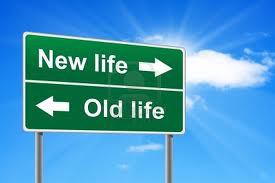 11/2019
www.iTeenChallenge.org
4
C.	3 áreas básicas de treinamento em discipuladoThree Basic Areas of Discipleship Training
Necessidade de crescimento equilibrado nas 3 áreas.Need for balanced growth in all 3 areas.
1. 	Estilo de vida parecido a um Cristo   Christ-like life style
Amor, bondade, paciência, qualidades que descrevem a vida cristã. 2 Pedro 1:5-8
Love, kindness, patience, qualities that describe Christian life.  2 Peter 1:5-8
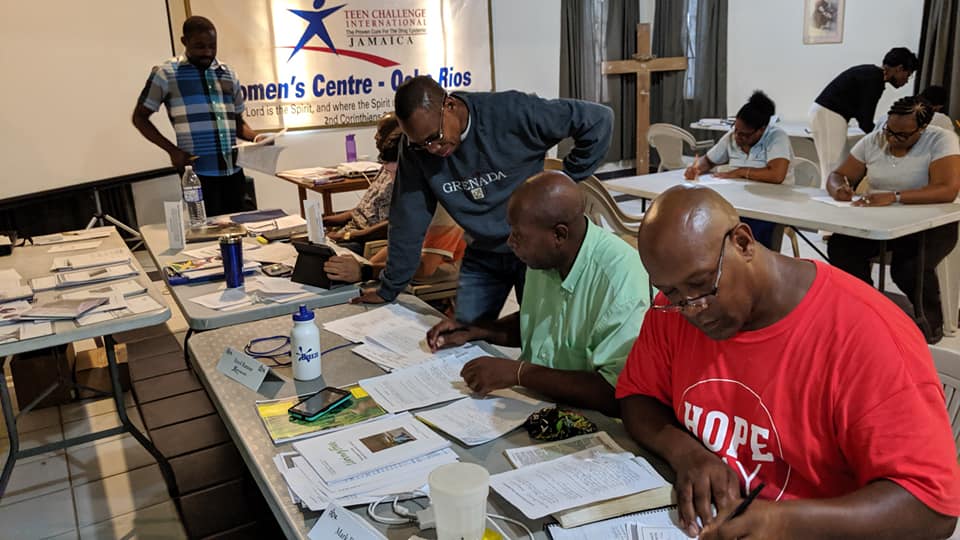 11/2019
www.iTeenChallenge.org
5
C.	3 áreas básicas de treinamento em discipuladoThree Basic Areas of Discipleship Training
2. 	Ministério de serviço cristão Ministry of Christian service
Efésios 4:11-16 - especialmente vs. 12 & 16Ephesians 4:11-16 – especially vs. 12 &  16
Ministério apropriado para novos cristãosAppropriate ministry for  new Christians
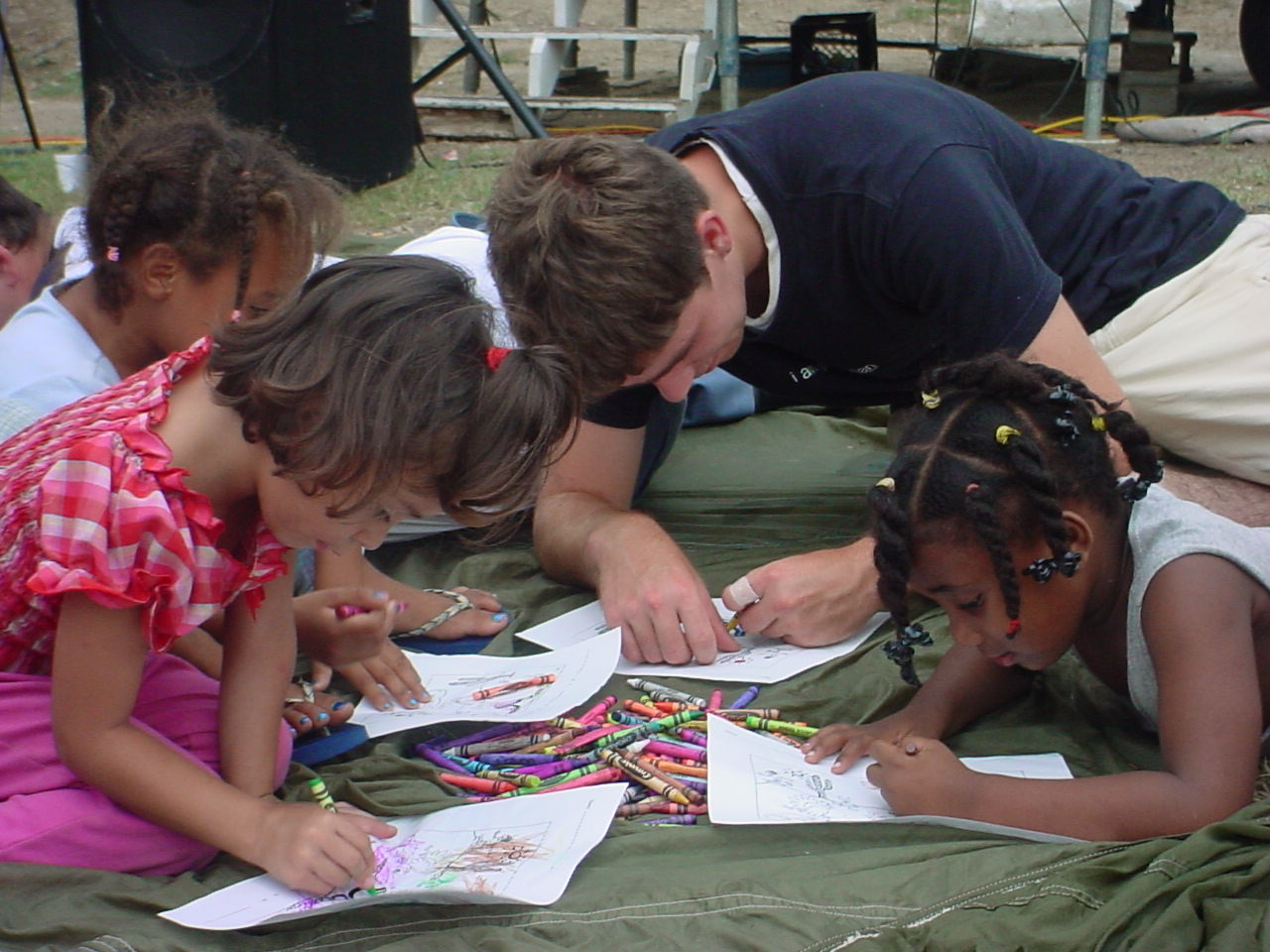 11/2019
www.iTeenChallenge.org
6
C.	3 áreas básicas de treinamento em discipuladoThree Basic Areas of Discipleship Training
3.  Solução de problema pessoal 	     Personal problem solving
Às vezes não conseguimos entender a complicação de pecados do passadoWe sometimes fail to understand the complication of past sins 
Mal uso de 2 Coríntios. 5:17                         Misuse of 2 Cor. 5:17
Equilíbrio é necessário aquiBalance needed here
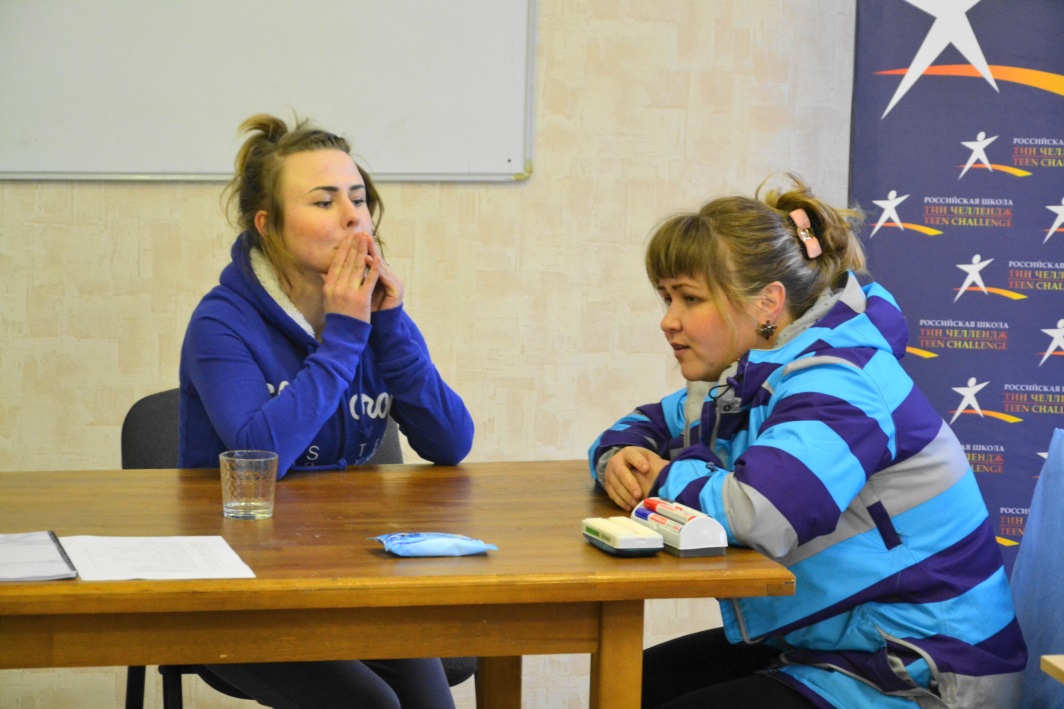 11/2019
www.iTeenChallenge.org
7
D.	As pessoas estão à procura de relacionamentos significativos   People are in search of meaningful relationships.
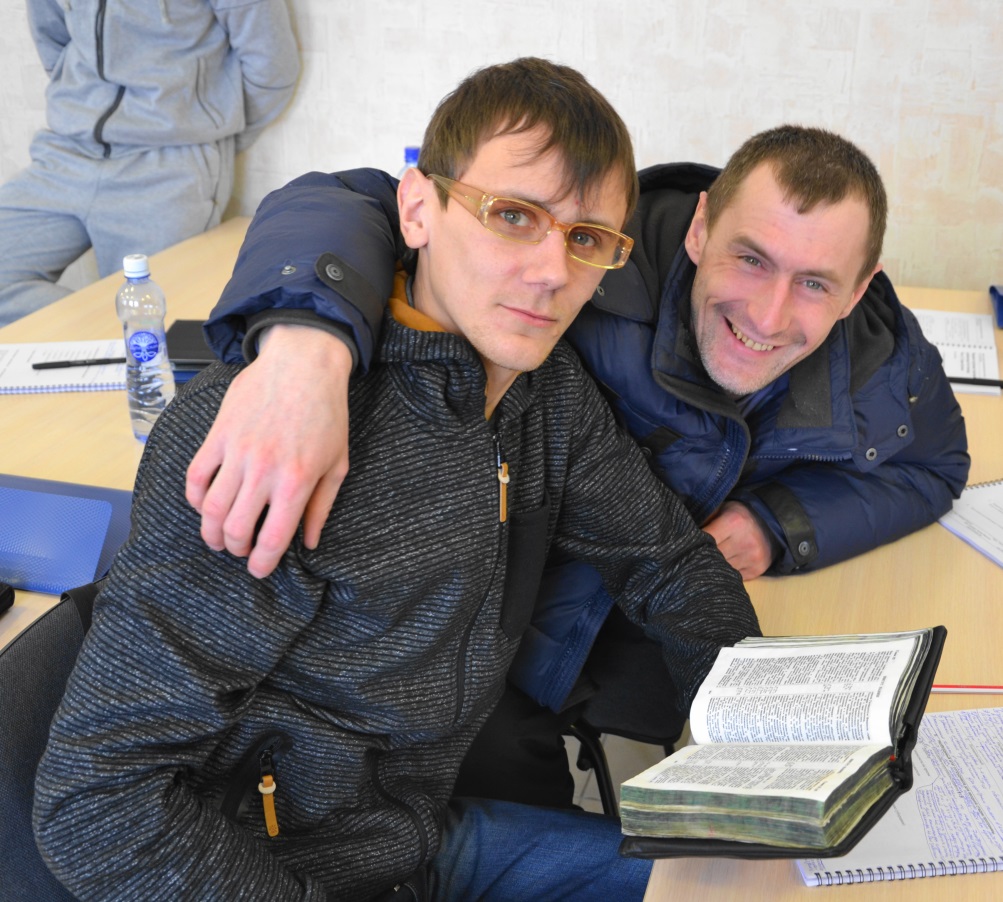 Cultura hoje tão ocupadosCulture today so busy
Dispositivos para economia de tempo Time saving devices
11/2019
www.iTeenChallenge.org
8
E.	O foco está na aplicação Focus is on application
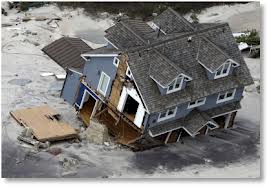 Conclusão de sermão do monte - Mateus 7:24-27    Conclusion of sermon on the mount – Matthew 7:24-27
Homem sábio e o homem louco - em comum - ambos ouviram a verdadeWise man and the foolish man – in common – both heard the truth
Diferença entre eles – Um aplicou o que ouviu - o outro não.Difference between them – One applied it – the other did not.
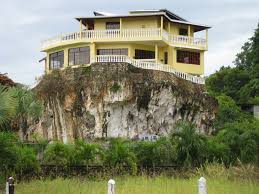 11/2019
www.iTeenChallenge.org
9
Questões para discussãoQuestions for discussion
11/2019
www.iTeenChallenge.org
10
Informação para contatar
Global Teen Challenge

www.GlobalTC.org
www.iTeenChallenge.org
706-576-6555
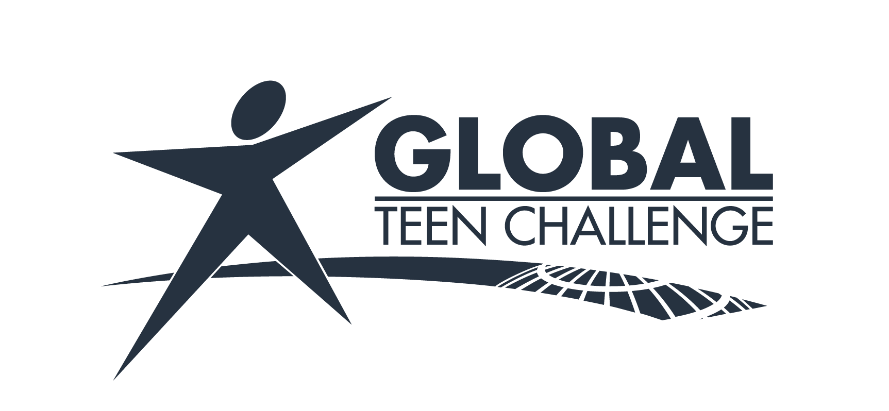 11/2019
www.iTeenChallenge.org
11